HOẠT ĐỘNG 1: QUAN SÁT MẪU
Tên lửa gồm có mấy phần? 
 2 phần: phần mũi và phần thân
Tên lửa có hình dạng gì?
- Mũi tên
- Tên lửa có màu sắc gì?
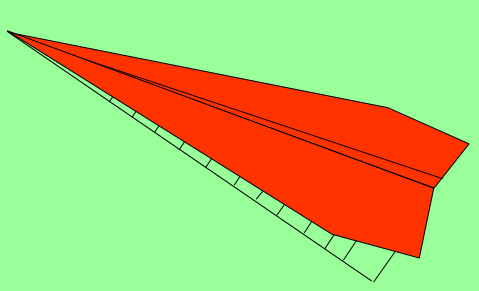 - Màu đỏ
Dài 15 ô
Ngang 10 ô
Bước 1: Gấp tạo mũi và thân tên lửa
Hình chữ nhật
Muốn gấp được tên lửa 
ta sử dụng giấy hình gì?
Chiều dọc của giấy
Bước 1: Gấp tạo mũi và thân tên lửa
Cách đặt giấy thế nào ?
Đặt giấy theo chiều dọc
x
x
Hình 1
x
x
Hình 2
x
x
Hình 3
Hình 4
Hình 5
Hình 6